Fig. 4. CD22−/− B cells consume endogenous BLyS and express BLyS receptors. (A) In vivo B-cell depletion ...
Int Immunol, Volume 22, Issue 8, August 2010, Pages 681–691, https://doi.org/10.1093/intimm/dxq055
The content of this slide may be subject to copyright: please see the slide notes for details.
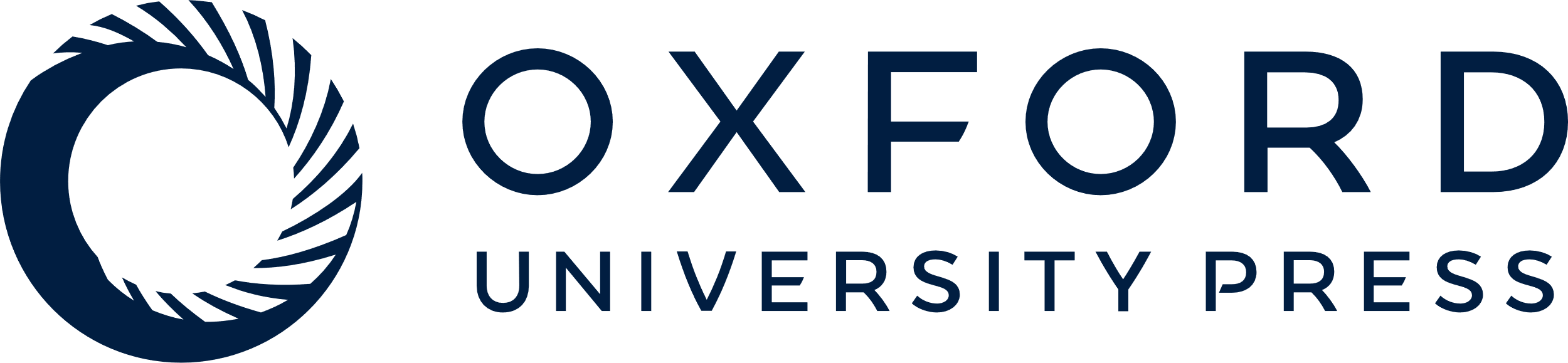 [Speaker Notes: Fig. 4. CD22−/− B cells consume endogenous BLyS and express BLyS receptors. (A) In vivo B-cell depletion leads to increased serum BLyS levels. C57BL/6 mice were given B-cell-depleting CD20 mAb (n = 4, open squares) or control mAb (n = 4, closed circles) at time 0, with serum harvested at the indicated time points. Serum BLyS concentrations were determined by ELISA. (B) Serum BLyS levels are equivalent in wild-type, CD22−/− and CD22Δ1-2 mice. Bars represent mean (±SEM) BLyS concentrations in 8-week-old mice as determined by ELISA. (C) Spleen B cells from CD22−/− and CD22Δ1-2 mice express all three BLyS receptors. Relative BR3, TACI and BCMA transcript levels for wild-type, CD22−/− and CD22Δ1-2 B cells were compared by real-time PCR analysis with endogenous CD20 transcripts used as the internal standard. Transcript levels in wild-type mice were normalized to a value of 1 (dashed line) with relative mean (±SEM) fold-differences shown for CD22−/− and CD22Δ1-2 B-cell transcripts (n = 3). (A–C) Significant differences between sample means are indicated; *P ≤ 0.05; **P ≤ 0.01. (D) Activated CD22−/− and CD22Δ1-2 B cells up-regulate BR3 expression. Spleen B cells from wild-type, CD22−/− and CD22Δ1-2 mice were cultured for 17 h in medium alone (thin line) or with anti-IgM antibody (10 μg ml−1, thick line). Viable cells were assessed for cell surface BR3 expression by immunofluorescence staining with flow cytometry analysis. Histograms represent the results of three independent experiments.


Unless provided in the caption above, the following copyright applies to the content of this slide: © The Japanese Society for Immunology. 2010. All rights reserved. For permissions, please e-mail: journals.permissions@oxfordjournals.org]